Upload Application
On Web Server
1a
1b
3
2
4
4
GetLastDownload
Gateway
Status Checker
<box, flash addr>
…………
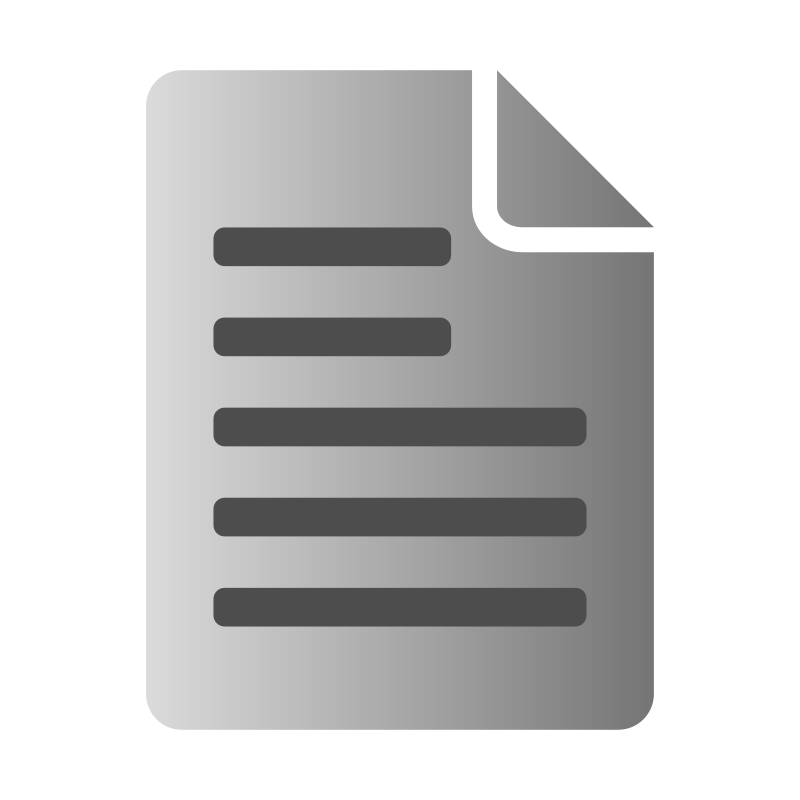 Parser 
Database Inserter
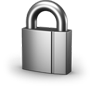 outstanding
data
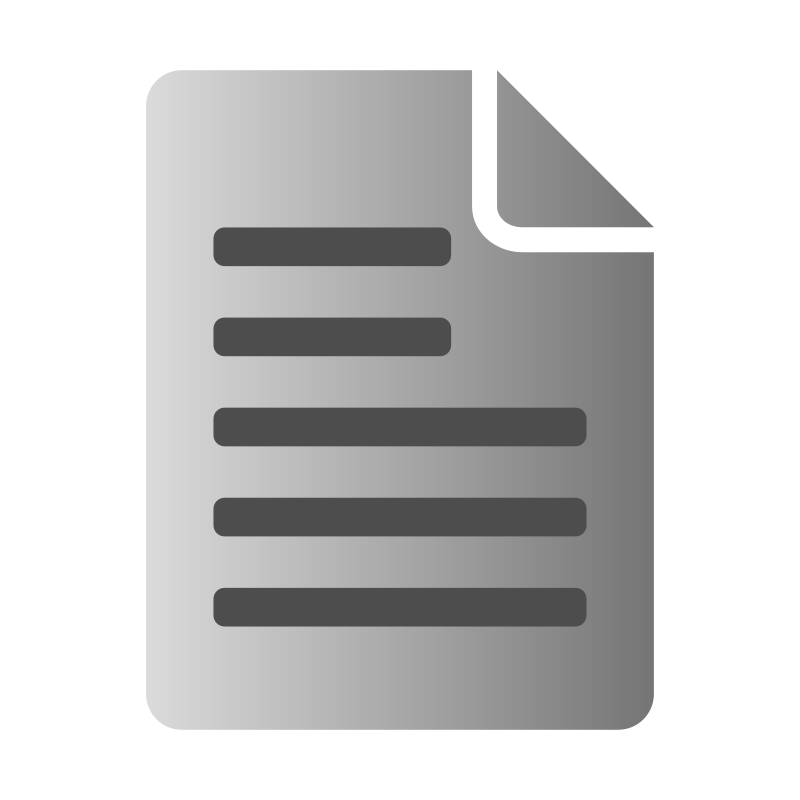 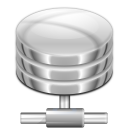 Stage
Database
File Stored 
on Server